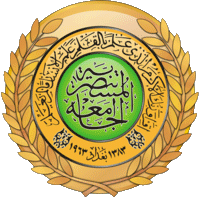 الجامعة المستنصرية
كلية الهندسة – قسم الهندسة الميكانيكية
مادة موا هندسية
د. ناظم مجبل فالح
Manufacturing process 11
Casting
Process of forming objects by pouring liquid material into a mold and letting it solidify
See Sand Cast mold and parts
Small quantities
Specialized methods for large quantities, examples are die casting, centrifugal casting and pressed casting
Metal Forming
Rolling
Wire Drawing
Forging
Extrusion
Bending
Drawing and Stretching